Unconditional Encoder QVAE
March 25th
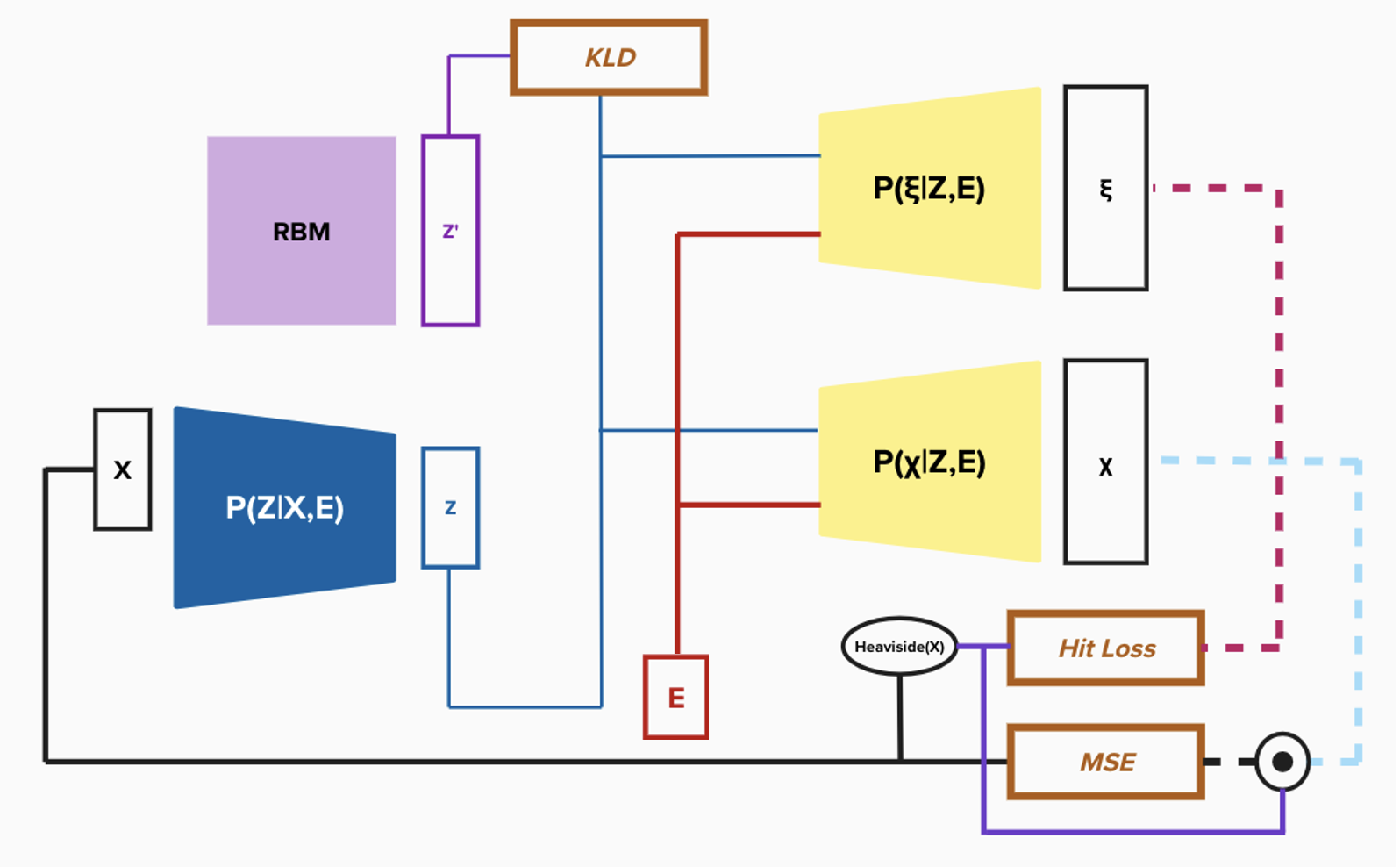 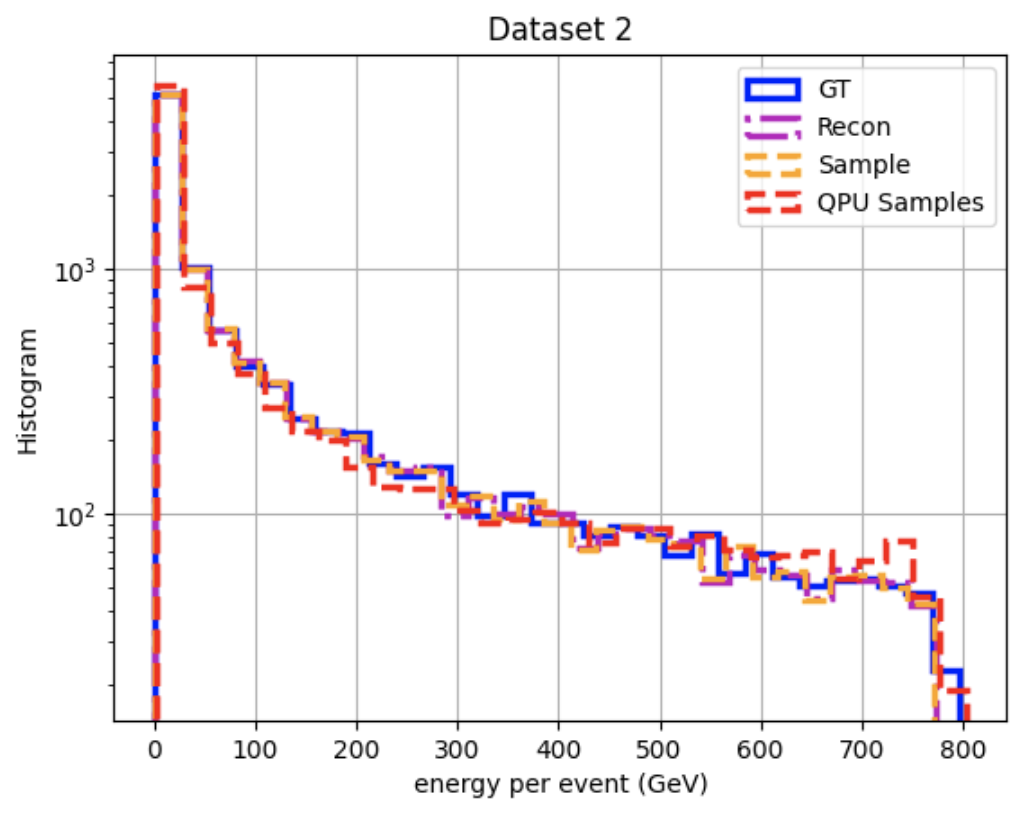 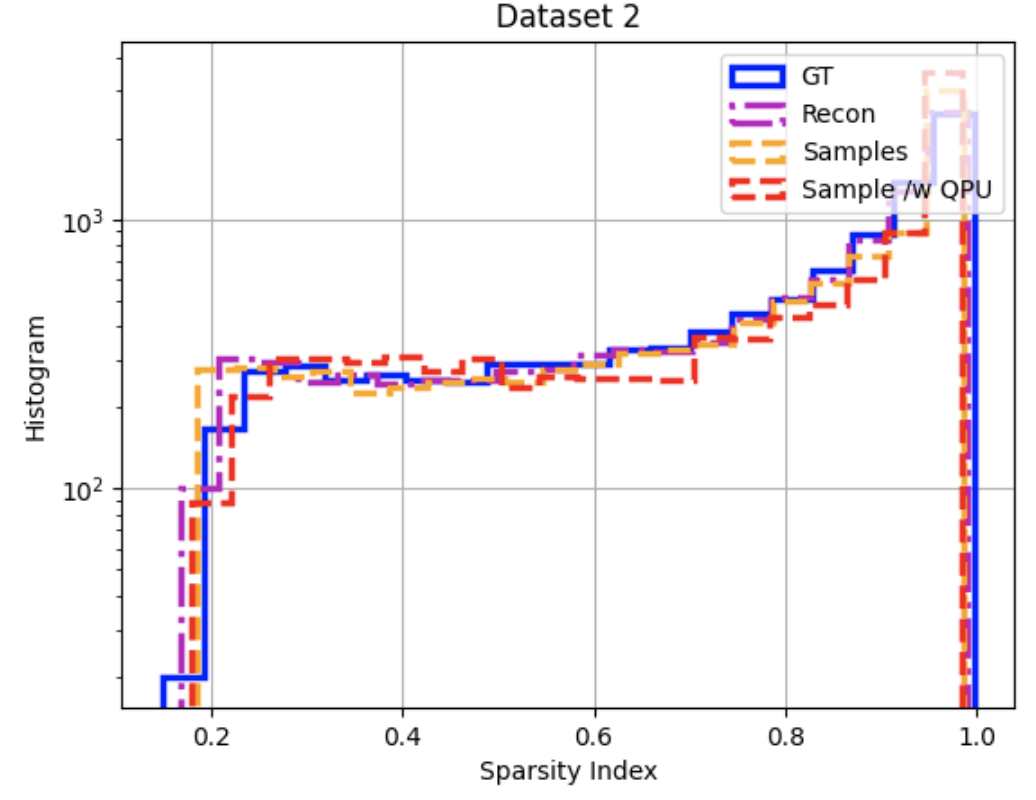 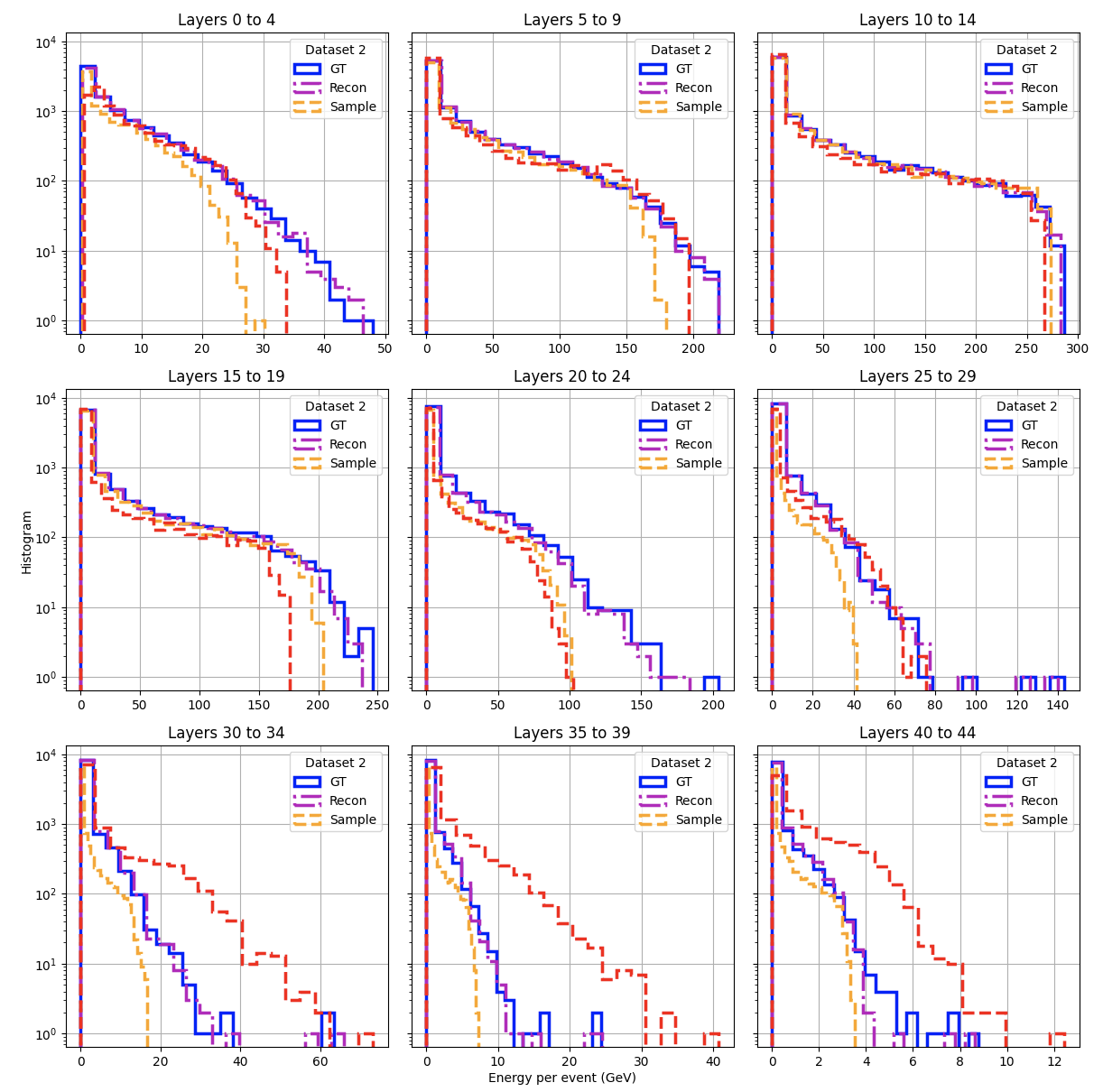 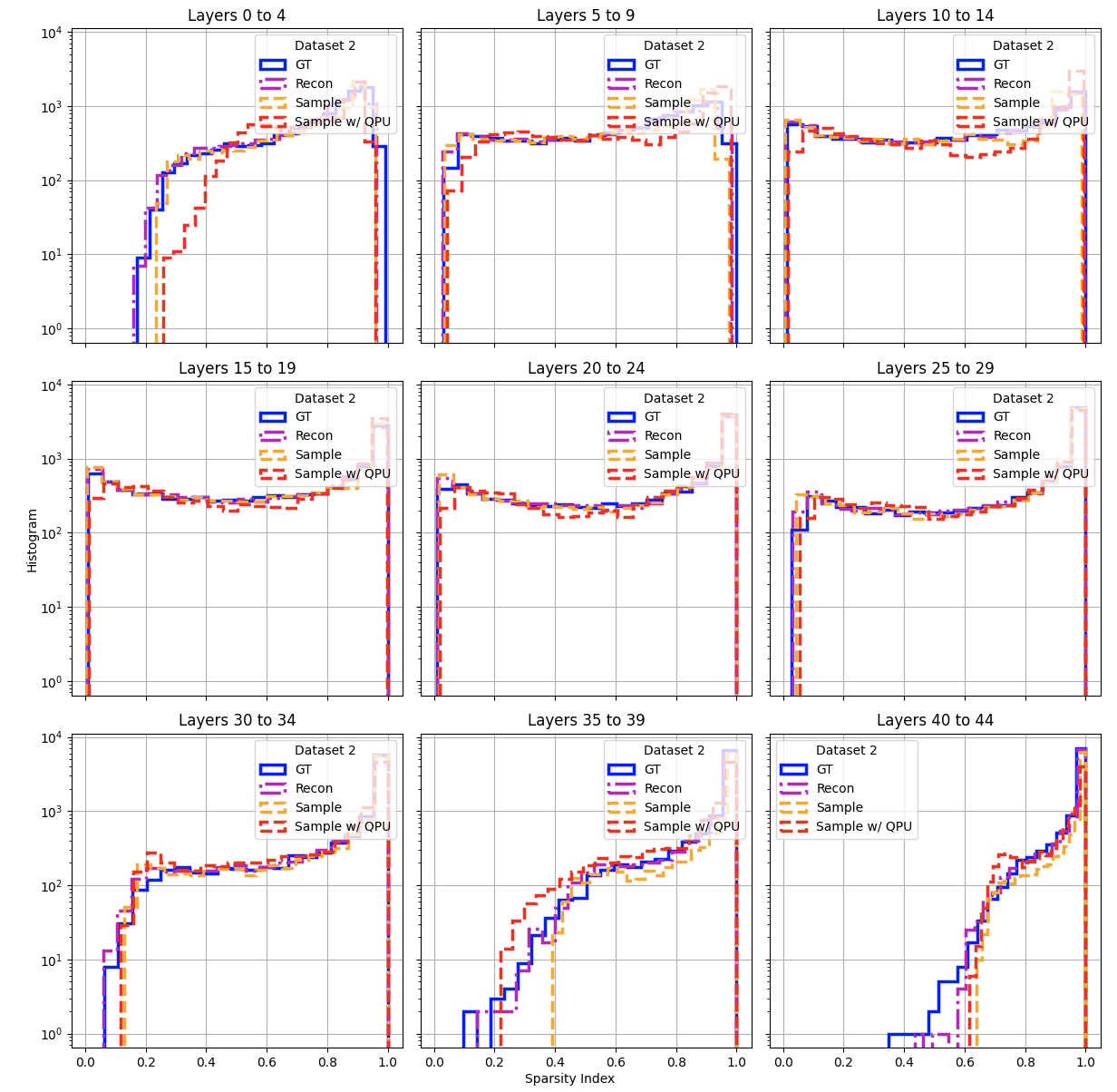 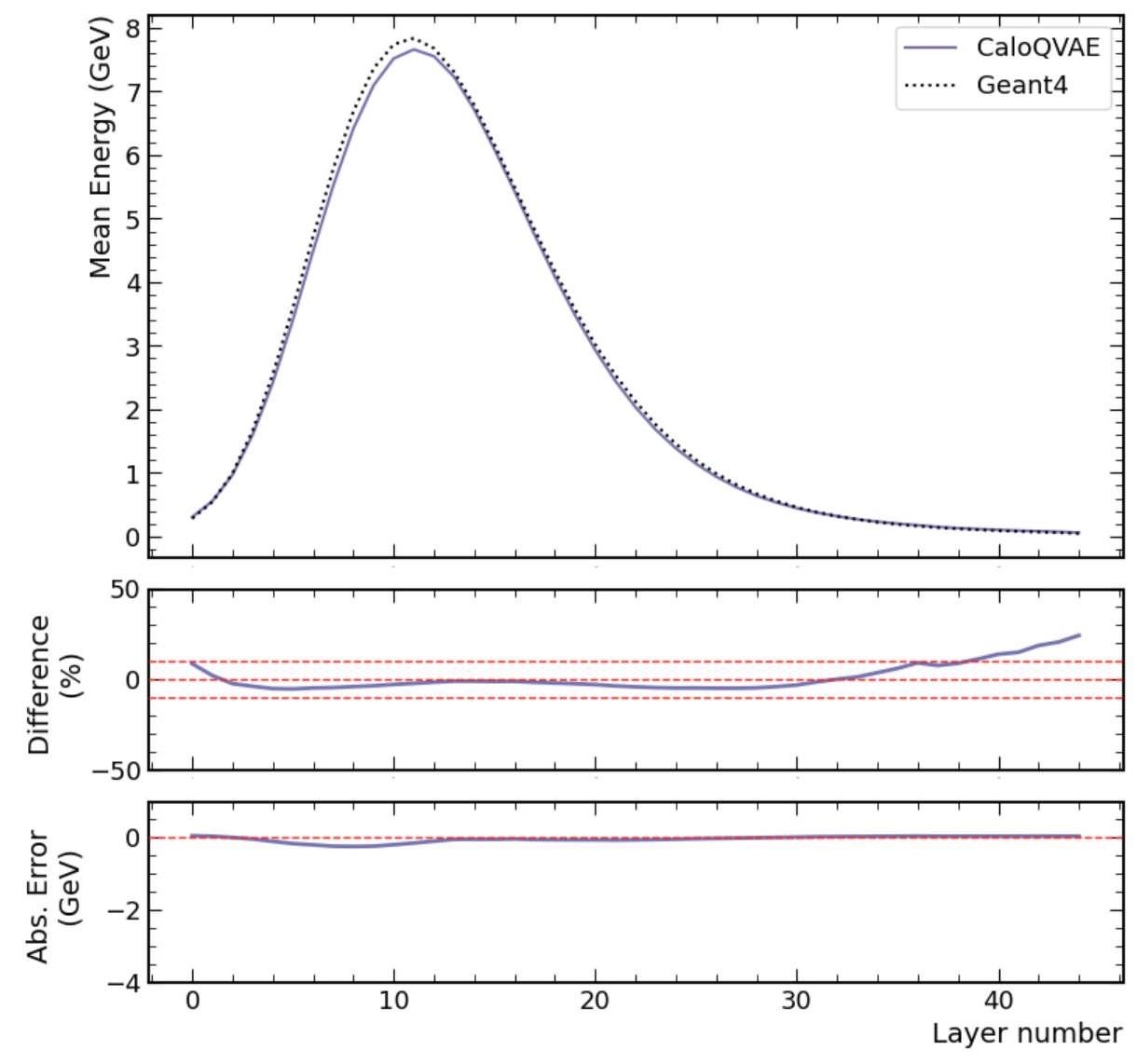 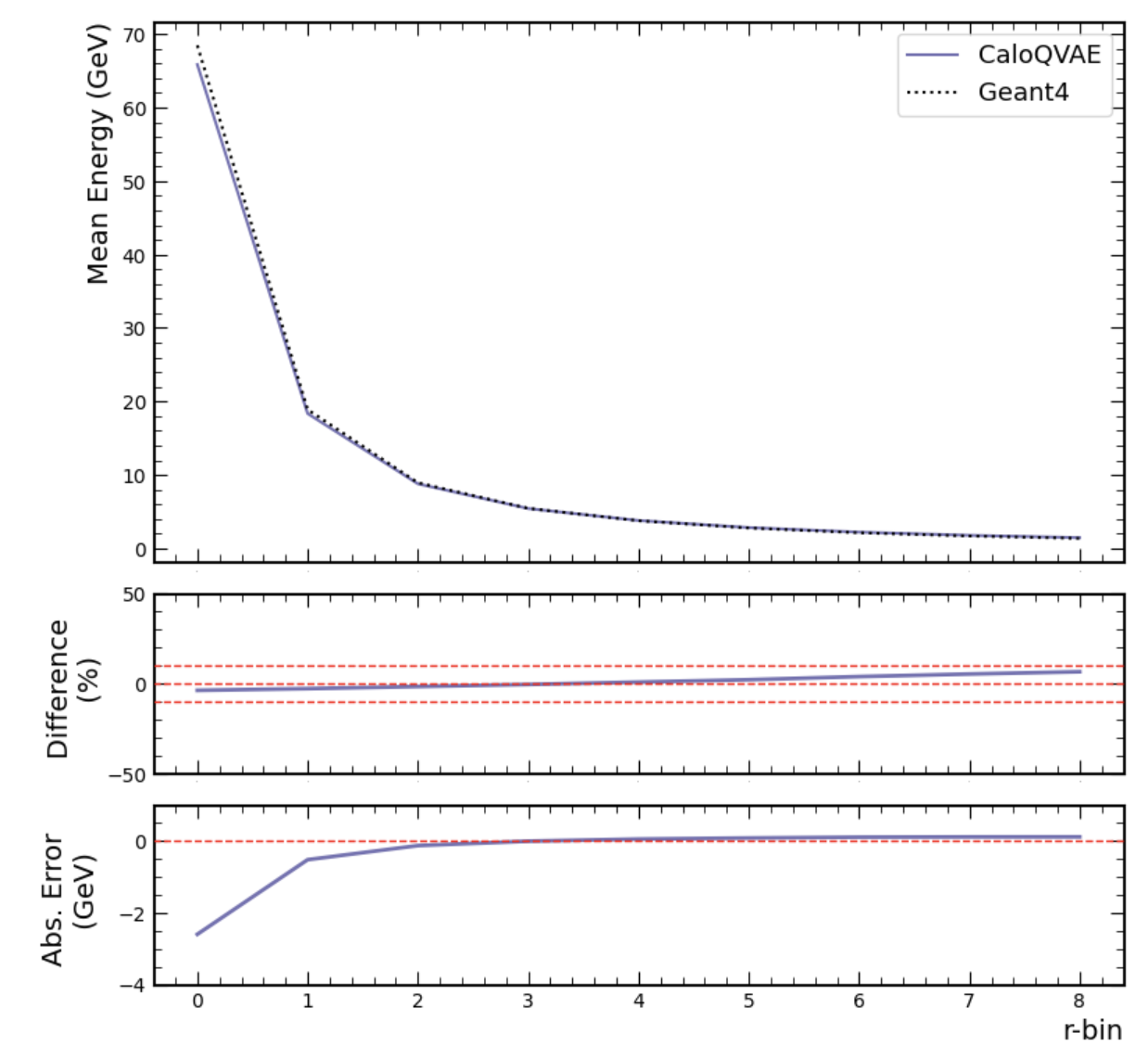 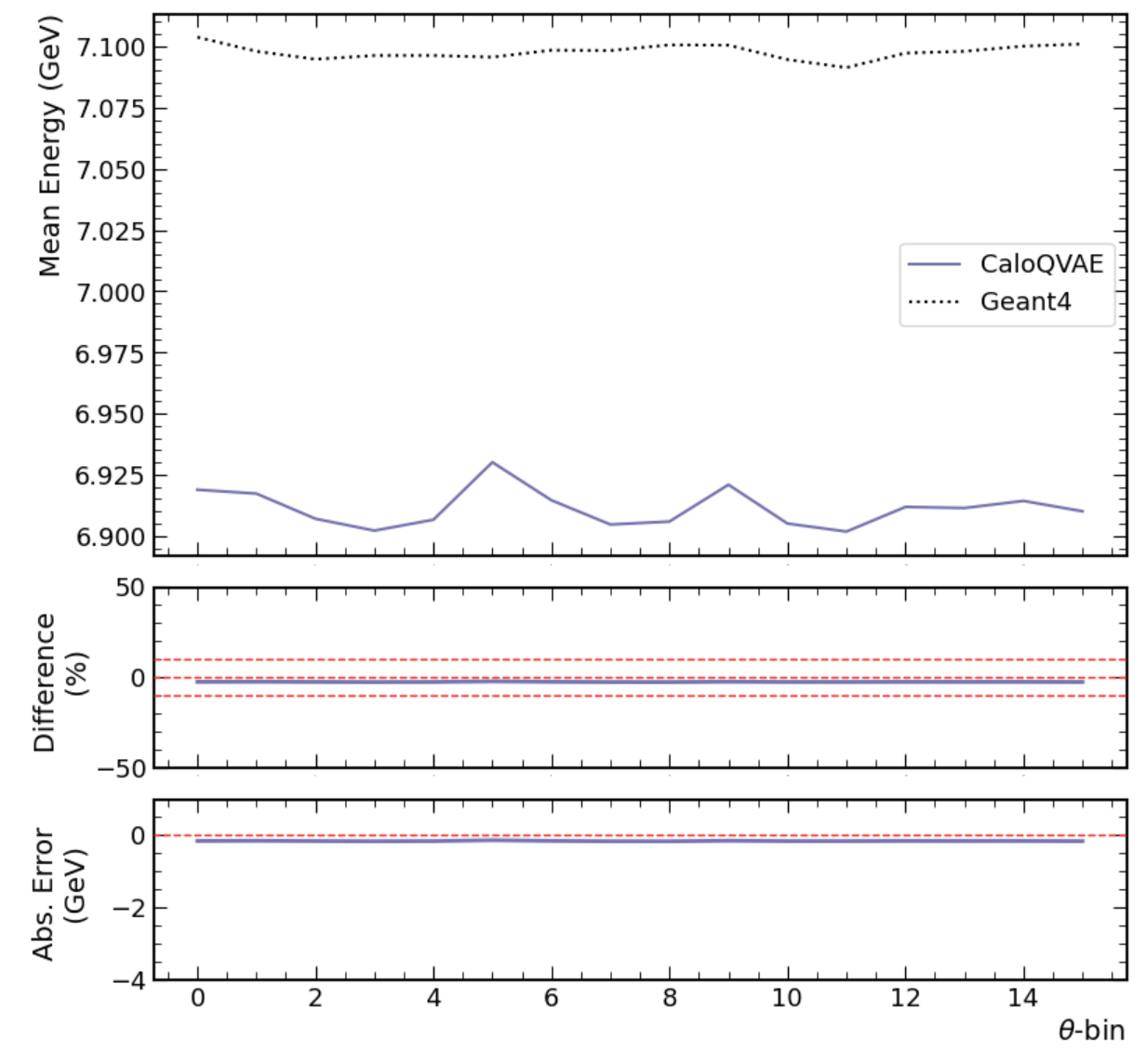 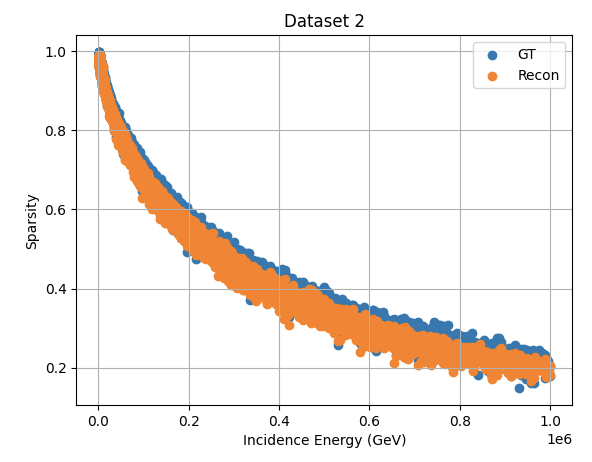 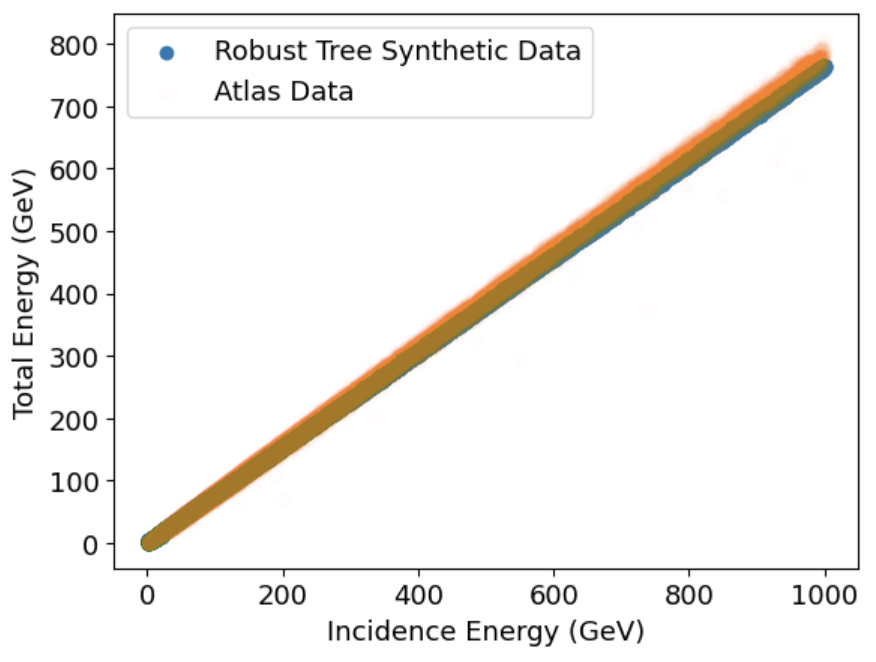 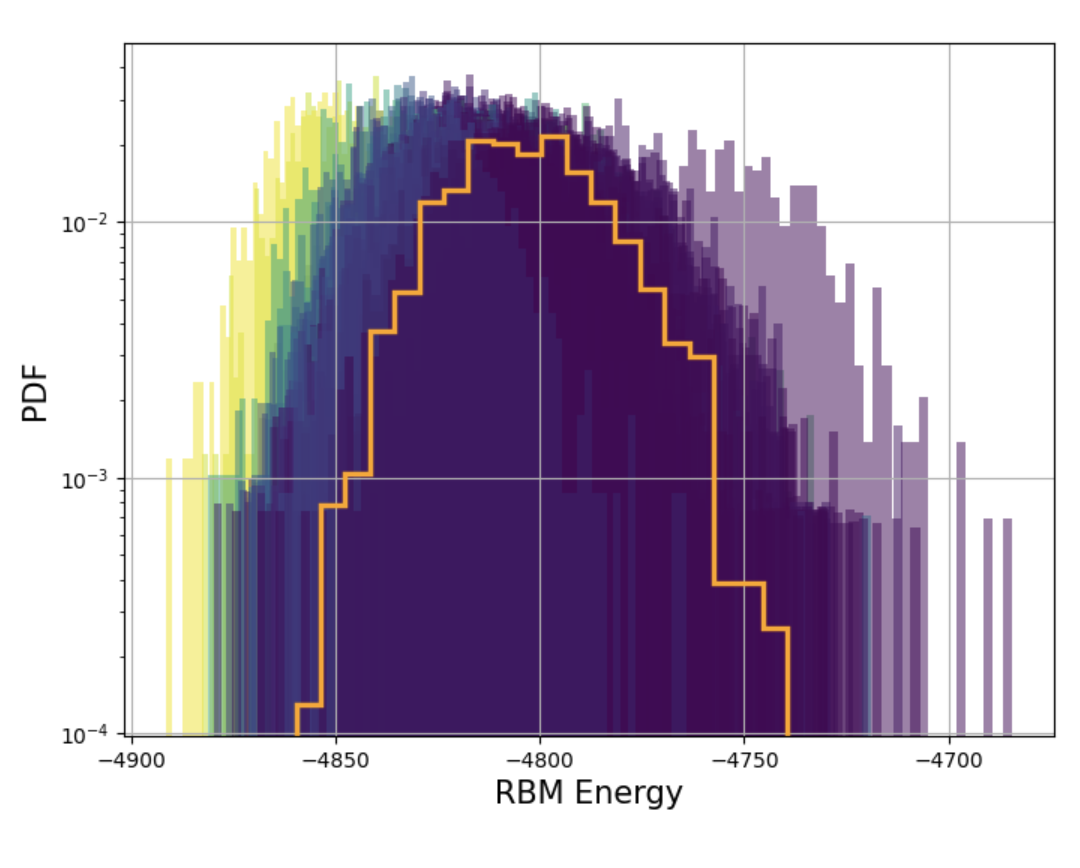 Mean Difference in
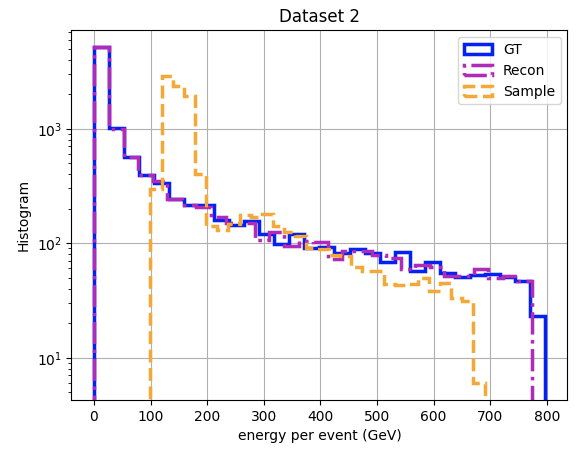 Sanity Check – RBM(weights=0, bias=0)
Decoder is not fully depending on incidence energy for generation